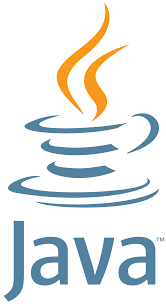 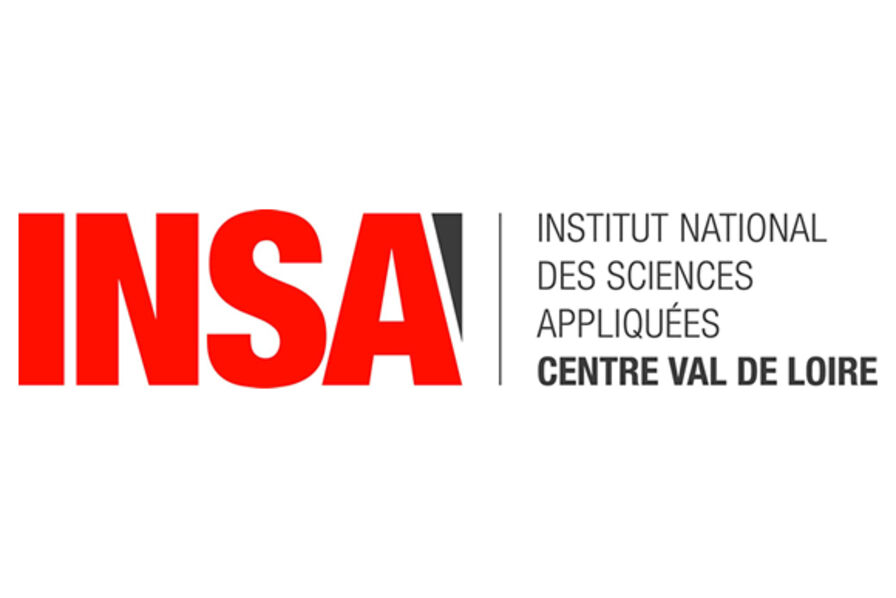 Java
benjamin.nguyen@insa-cvl.fr
Création d’Interfaces Graphiques
D’après Tutorial SWING (Java 8)
https://docs.oracle.com/javase/tutorial/uiswing/ 
Cours commun avec Y. Viémont (UVSQ)
But du cours (compétences)
Savoir coder une application complexe en Java (avec des tests unitaires)
Savoir débugger une application complexe en Java
Savoir gérer les fichiers en Java
Savoir gérer la persistence en Java avec la sérialisation
Savoir utiliser les threads en Java
Savoir créer une interface graphique simple en Java (approche modèle MVC)
Si le temps le permet … 
Connaître les bibliothèques cryptographiques en Java
Comprendre et avoir utilisé le mécanisme d’introspection en Java
Savoir gérer la persistence en Java avec une base de données
La conception d’une interface graphique
On obtient très rapidement un code complexe, voir inextricable
Surtout si on fait de la génération automatique

But de ce cours : 
faire comprendre les concepts pour pouvoir modéliser une GUI “légère” en surcouche d’une application Java
savoir développer une GUI “légère” en Java
Apport de l’utilisation de bibliothèques standard en Java (SWING)
Gérer de manière unifiée les interactions avec l’utilisateur
Contrôler la concurrence sur les dessins à l’écran (affichage)
Contrôler l’accès aux données partagées
Maîtriser la complexité
La fenêtre “HelloWorld”
Afficher une fenêtre en Java avec le texte “Hello World”

Voir plusieurs manières de l’implémenter
HelloWorldJustFrame (ChatGPT)
HelloWorldSwing (Tutoriel Java Swing officiel Oracle)
HelloWorldRunner + HelloWorldWindow (ma proposition)
Exemple d’utilisation de CheckBox (et fichiers) … et tout le reste !
CheckBoxDemo (Oracle)

Voir nombreux autres exemples sur la page : https://docs.oracle.com/javase/tutorial/uiswing/examples/components/index.html
Approche générale
Encapsulation des évènements matériels  évènements sémantiques
Programmation objet
Programmation évènementielle
Architecture MVC (Modèle, Vue, Controleur)
Indépendance du “look and feel”
Evènements
Matériel (bas niveau)
Clic
Mouvement de la souris
Appui sur une touche
Déclanchement de l’horloge
Sémantique
Appui sur un bouton
Sélection d’un choix de menu
Ouverture / fermeture de fenêtre
Timer
Changement de propriété
Traduction matériel  sémantique
{Evenements matériels} + contexte actif  évènement sémantique
Contexte actif : 
Fenêtre active
Sélection (simple ou multiple)
Position de la souris sur un objet visible
Regroupement d’évènements matériels
Alt+Clic
Drag & drop
Pincer balayer, etc
Programmation objet et programmation évènementielle
OBJET
Dispose d’une interface partagée
Maîtrise son propre comportement
Encapsule ses données privées
EVENEMENTIEL
Un gestionnaire central d’évènements (dispatcher)
reçoit les évènements
les ordonnance dans une file
les traite séquentiellement ou en parallèle
distribue selon les évènements le travail à d’autres tâches
Les objets
produisent des évènements
L’approche MVC (Modèle, Vue, Controleur)
Modèle
Gestion des données applicatives
Réalisation des traitements correspondants
Vue
Gestion de l’affichage et présentation des objets
Création des évènements (matériel  sémantiques)
Contrôleur
Gestion / distribution des évènements
Synchronisation des actions
Exemple : Le bouton “incrémenter”
Diagramme des appels de méthodes
Vue
rendNbAppuis ()
initialiserVue ()
Gestionnaired'évènements
Modèle
nbAppuis
raffraichitVue ()
Contrôleur
IncrémenteNbAppuis ()
ActionPerformed ()
Diagramme des références d’objets
Via Main
Vue
cadre
Modèle
nbAppuis
Gestionnaired'évènements
légende
bouton
Contrôleur
Explication de code
Modele, Vue, Controleur, et Main
vs. CodeChatGPT (Controller, CounterModel, CounterView, MVCExample)
Ingédient pour le Controleur : ActionListener
Un controleur va implémenter l’interface ActionListener
Nécessite d’implémenter la méthode 
public void actionPerformed(ActionEvent e)
Important : 1 seule méthode actionPerformed par ActionListener !
Si on veut avoir plusieurs actions différentes :
Plusieurs contrôleurs
Un seul contrôleur, mais analyse de l’évènement -- par exemple avec la méthode getSource() et/ou getActionCommand()

Liste de tous les Listeners : (voir listeners / Beeper.java)

https://docs.oracle.com/javase/tutorial/uiswing/examples/events/index.html#Beeper
Exemples de Listeners
Listener basique : Beeper
Listener FocusEvent, ComponentEvent, MouseEvent, MouseMoveEvent, …
Plusieurs Listeners (MultiListener)
Gestion d’évènements multiples
Voir code ButtonDemo (tuto Oracle)
Les listeners …
Voir : https://docs.oracle.com/javase/tutorial/uiswing/events/api.html
La concurrence en SWING
Une GUI ne doit JAMAIS “freeze”. Le framework Swing fonctionne de la manière suivante : 
Threads initiaux qui exécutent le code initial de l’application
Event dispatch Thread, qui gère tout le code des évènements. La plupart du code du framework Swing s’exécute sur ce thread
Worker Threads (ou Thread en arrière plan) où les tâche consommatrices de ressources sont utilisées (javax.swing.SwingWorker)
Important : ces Threads sont créés dans le cadre du framework Swing (d’autres Threads peuvent bien sûr être créés)

Voir code : Flipper.java (programme qui lance une pièce)
Fonctionnement
Thread principal : créer un objet Runnable qui initialise la GUI et la plannifie pour l’éxécution sur l’event dispatch Thread. 
Important :  Pour que les interactions soient détectées, il faut que les composants soient lancés sur l’event dispatch thread c-à-d lancés avec la commande SwingUtilities.invokeLater() ou invokeAndWait()
Une fois la GUI créée, le programme réagit aux évènements de la GUI, chacun causant l’exécution d’une courte tâche sur l’event dispatch Thread. Les tâches plus lourdes doivent être exécutées sur des Worker Threads.
L’Event Dispatch Thread
Toute la gestion des évènements en Swing est exécutée sur un seul Thread, l’event dispatch Thread, pour éviter les soucis de concurrence (méthodes non Thread-safe). Seules les méthodes spécifiquement indiquées comme Thread Sage peuvent être lancées depuis n’importe quel Thread.
On peut savoir si on est dans l’event dispatch thread en lançant la méthode SwingUtilities.isEventDispatchThread()
Les Workers
Si on a une longue tâche à lancer, il faut l’exécuter dans un Worker Thread, et doit être réalisée par une classé héritant de SwingWorker et devant implémenter la méthode doInBackground()
Le SwingWorker utilise des types génériques pour indiquer 
	Le type de retour
	Le type d’entrée
La méthode doInBackground() est lancée dans un nouveau Thread lorsque le Thread principal appelle execute()
La méthode done() est lancée dans le Thread principal une fois la tâche terminée.
Voir ExempleSimpleWorker.java
Exemples utiles pour le TD
ExempleJFileChooser.java
ExempleJTextArea.java